A cloud-based architecture for supporting medical imaging analysis through INDIGO-DataCloud
Ignacio Blanquer, Germán Moltó, Miguel Caballer (UPV)
Luis Martí-Bonmatí, Angel Alberich, (HUPLF)
Contents
EuroBioImaging, BIMCV and INDIGO-DataCloud.
The Use Case
Objectives.
Life-cycle.
Requirements.
Design.
Implementation proposal.
Conclusions.
EGI Conference - Amsterdam 08/04/2016
2
EuroBioImagingwww.eurobioimaging.eu
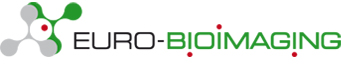 EuroBioImaging is a Distributed imaging infrastructure for microscopy, molecular and medical imaging
24 countries and more than 100 institutions participating in the preparatory phase.
Structured in the form of a network of nodes.
EuroBioImaging opened a call on late 2013 for nodes with 71 proposals received from 221 institutions
In 8/12/2015, a subset of 28 nodes were ratified by the national delegates and the EuroBioImaging board, as the initial core of nodes (http://www.eurobioimaging.eu/content-news/euro-bioimaging-appoints-its-hub-and-nominates-first-generation-nodes) 
BIM-CV (a node led by the CEIB and with the participation of UPV) was ratified as an official Node. 
The role of the UPV in BIM-CV is to address the computing requirement issues within BIM-CV.
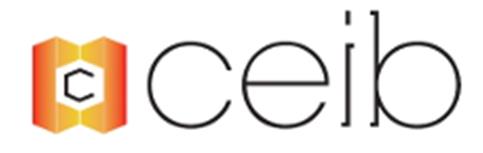 EGI Conference - Amsterdam 08/04/2016
3
INDIGO-DataCloud (https://www.indigo-datacloud.eu/)
H2020 Project aiming at developing an Open Source Cloud Platform for computing and data tailored to Science.
Already presented in the Conference by Giacinto Donvito in sessionhttps://indico.egi.eu/indico/event/2875/session/11/contribution/77
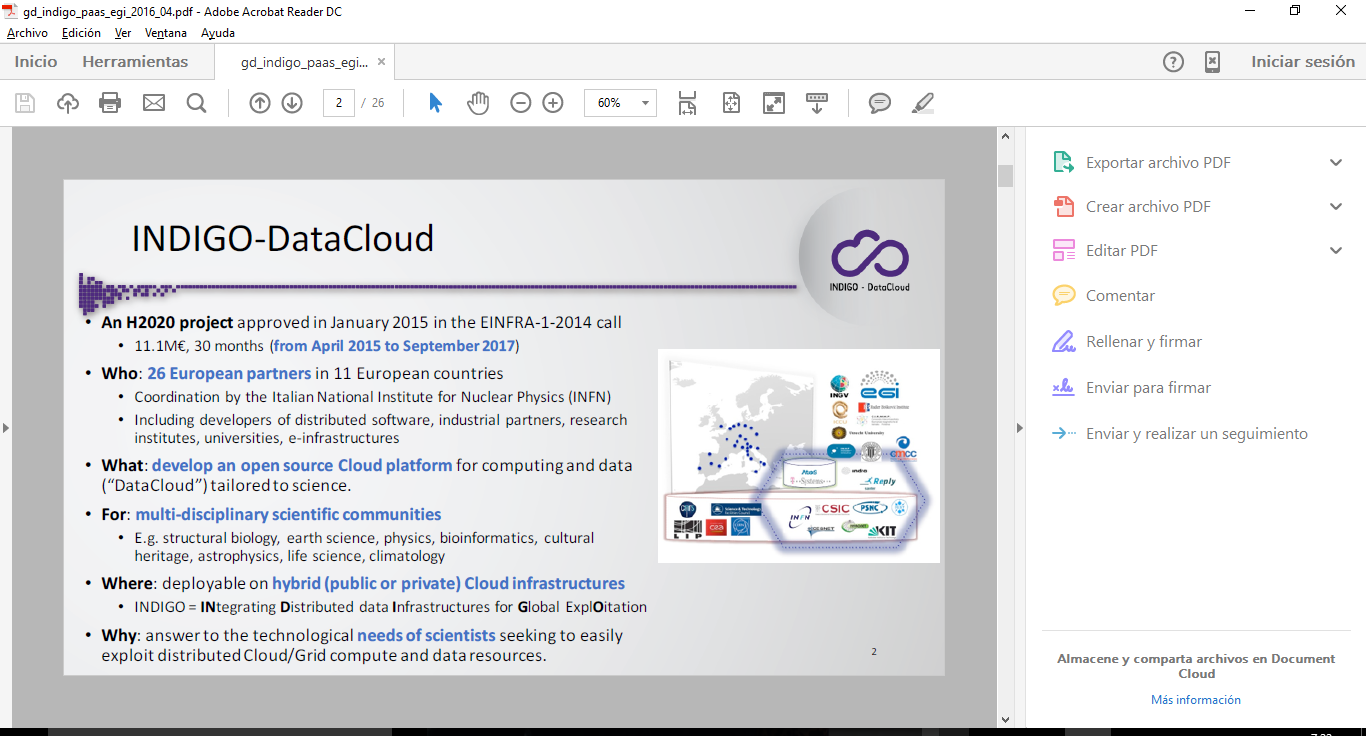 EGI Conference - Amsterdam 08/04/2016
4
Main use Case: Population Imaging
BIMCV hosts a population database from a regional area of 5 Million people
About 5.3 Million of clinical cases per year from 210 different image modalities.
BIMCV will provide access to external projects to its databank through EuroBioImaging
BIMCV will provide processing tools and pipelines and will allow the use of any third party tool.
BIMCV can only provide computing resources to small-scale projects (less than 100 cores and 100 TBs)
BIMCV is interested on acting as broker for accessing computing resources, but not directly providing massive capacity.
EGI Conference - Amsterdam 08/04/2016
5
The Use case Lifecycle
BIMCV will receive applications for projects
Projects describe data, software and computing requirements. 
E.g. A brain atlas for a given population segment and diagnostic.
If positive evaluated, the matching imaging studies will be made available to the researchers in a shared space
Projects will be provided with the means to create a virtual infrastructure where the requested data will be available and a set of computing nodes to process them
If requested, access to resources will be negotiated, despite that it could be executed using on-premise or public infrastructures.
Additionally the researchers will have access to recipes to configure and customize Virtual Appliances
Researchers deploy the VAs on BIMCV’s infrastructure, own one or third parties’ one.
EGI Conference - Amsterdam 08/04/2016
6
Use case expected implementation
Virtual
Appliance
Public
Cloud
Regional
PACS
Disk
Vol.
BIM
-
CV
on
-
Worker
premise
Front/
Nodes
Autoconf
Access
cloud
End
Service
Service
Proj
.
Own
Marketp
spec
.
End
-
User
Interface
Resources
Recipes
lace
Green -> Use Case specific services.
Violet -> INDIGO specific services.
White -> joint effort.
EGI Conference - Amsterdam 08/04/2016
7
More precise example
Development of an automatic analysis of Bone density
Data request, few hundreds of abdominal CT images (~100GB) with patient metadata (age, sex, weight, height, up to three ICD-10 coded diagnosis). Osteoporotic patients and controls. 
Step 1: (Admin privileges) Fetch and anonymise data (dcm2nii from MICRON), converting it into nifty (http://nifti.nimh.nih.gov/nifti-1), and copy it into a volume. The volume ID is provided to the subproject IT contact.
Step 2: (subproject IT privileges) Define the execution environment (expert guided). It will comprise XNAT + batch queue (condor) + tools on the nodes (Caffe, own image quality analysis, octave), visualization with dcm4chee.
We can leverage GPUs if available.
Step 3: (subproject IT privileges) Deploy the environment with the volume mounted (Read only), and additional (Read & Write) volumes for results.
Step 4: (end-user privileges) Access the portal (XNAT) run pipelines and produce results. No need, in this use case, of additional user management.
Aim 1: Refine the deep-learning segmentation system for the population selected. 
Aim 2: Validate the Bone density analysis written in Octave and python. Reports are written in Jasper.
During the process direct Access to the resources will be needed to refine, correct, update and fine-tune the system.
Currently, this is done on a local infrastructre with manual intervention.
EGI Conference - Amsterdam 08/04/2016
8
Use case requirements
Storage
Persistent (but medium-term) data storage volumes with standard POSIX file access.
ACL in the access to data volumes.
Online access to data.
Management of users and groups.
Long-term availability of results.
Computing
Execution of data-driven and computing-intensive workflows.
Resources adaptation to workload.
Provenance and repeatability of experiments.
Autoconfiguration
Availability of customised software.
Deployment of own software.
Terminal access to the resources.
EGI Conference - Amsterdam 08/04/2016
9
BIM-CV Use Case Design
Data mngt. service (OneData)
Regional PACS
Disk Vol (FS)
External Cloud
WN
(MRIcron, octave, Caffe, ..)
Deployment & Orchestrator Service
Disk Vol
(FS)
Workflow engine (LONI/Batch)
BIM-CV On-premise cloud
Access Service
elast
1
3b
1
Gateway
3b
End-User interface
(XNAT)
Own
Cloud
2
Monitor
Customize
TOSCA Recipes
3
INDIGO TOSCA expert
4
2
Green -> Use Case specific services.
Violet -> INDIGO specific services.
White -> joint effort.
Blue -> Subproject specific Use Case.
SW
Repo
2
2
Subproject admin
Platform admin
Subproject User
EGI Conference - Amsterdam 08/04/2016
10
INDIGO Components
IM
Deployment and configuration of complex application architectures on multiple back-ends
http://www.grycap.upv.es/im 
Ansible galaxy
A public repository of Ansible configuration recipes.
https://galaxy.ansible.com/
CLUES
Elastic management of batch queues
http://www.grycap.upv.es/clues	
OneDock
Support for Docker containers in OpenNebula as lightweigth VMs
http://github.com/indigo-dc/onedock 
OneData
Global data storage solution for distributed infrastructures
http://oneadata.org
EGI Conference - Amsterdam 08/04/2016
11
BIM-CV INDIGO Implementation Proposal
1.c) Basic Container automated Build
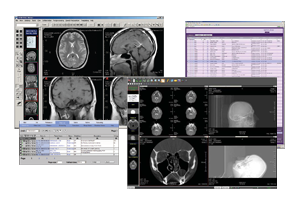 Future Gateway API Server
2) Deploy TOSCA with Vanilla VM / Container
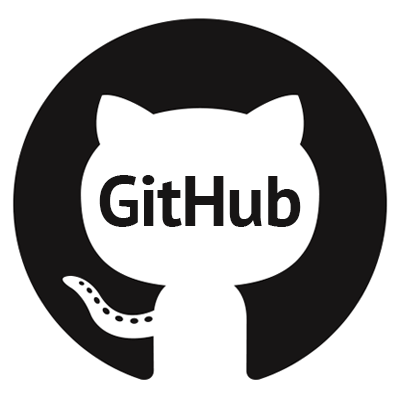 TOSCA Documents Referencing Artifacts per Use Case
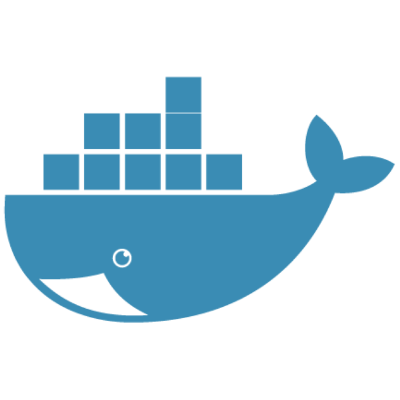 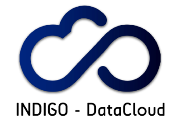 1.d) Stage Data
INDIGO-DataCloud Docker Hub Organization
Orchestrator
Other PaaS Core Services
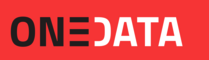 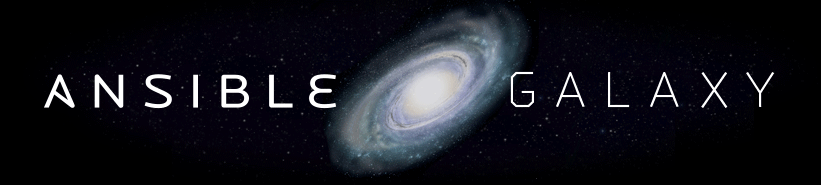 IM
Provider
1.a) Create Artifacts to deploy software (Ansible roles)
1.b) Dockerfile commit
5) Mount
Cloud Site
Clues
4) Install / Configure
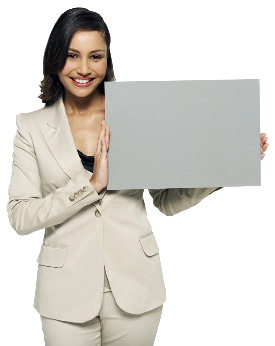 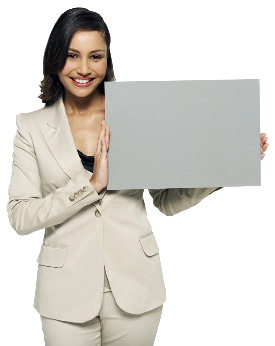 IM
Virtual Elastic Cluster
Heat
BIM-CV Tech manager
BIM-CV Data manager
WN
Front-End
WN
WN
…
XNAT
OpenNebula
OpenStack
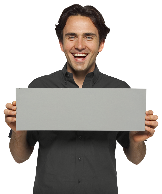 6)Access Web Portal
User
EGI Conference - Amsterdam 08/04/2016
12
Conclusions
BIM-CV aims at providing access to population imaging medical data and an environment for its processing
Versatility, efficiency, no vendor lock-in are the main design criteria.
Efficient data access is needed, although differing from other use cases on the use of a dedicated sub-repository.
INDIGO Datacloud model will help on encapsulating different software requirements from multiple sub-projects, as well as preserving sub-repositories.
EGI Conference - Amsterdam 08/04/2016
13